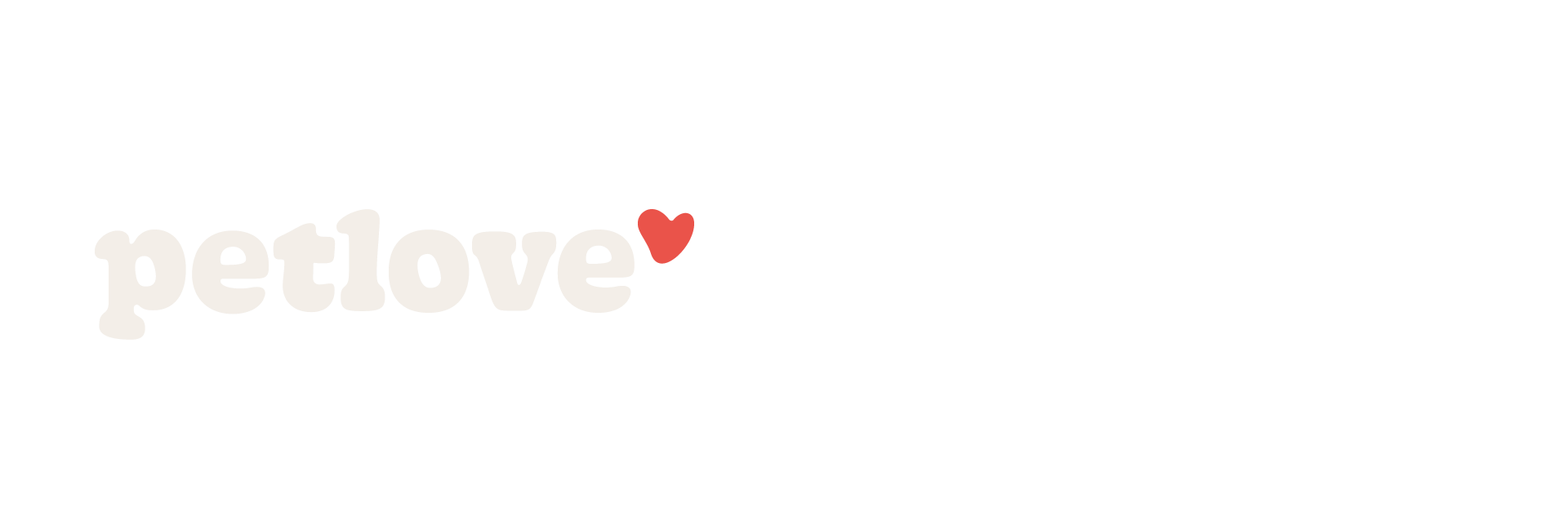 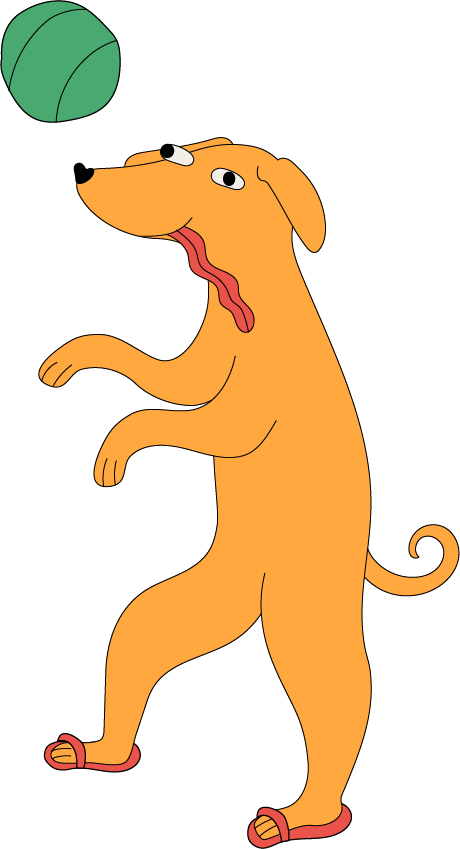 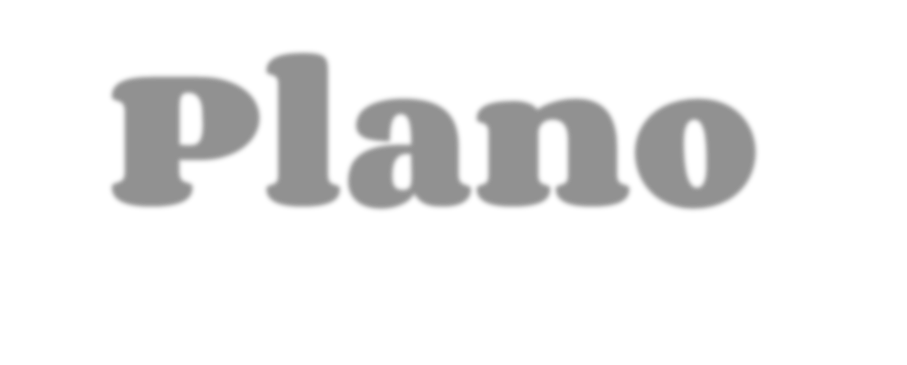 Plano
de Saúde
Pet da Petlove

Portfólio
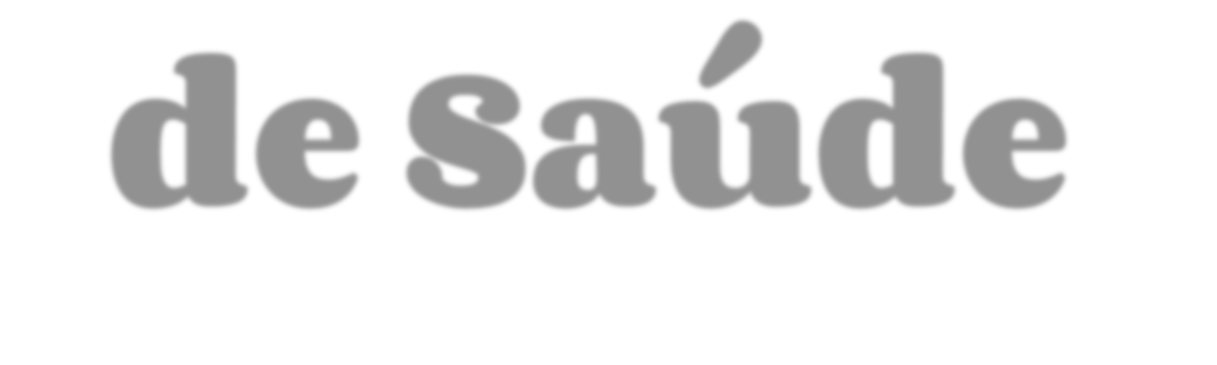 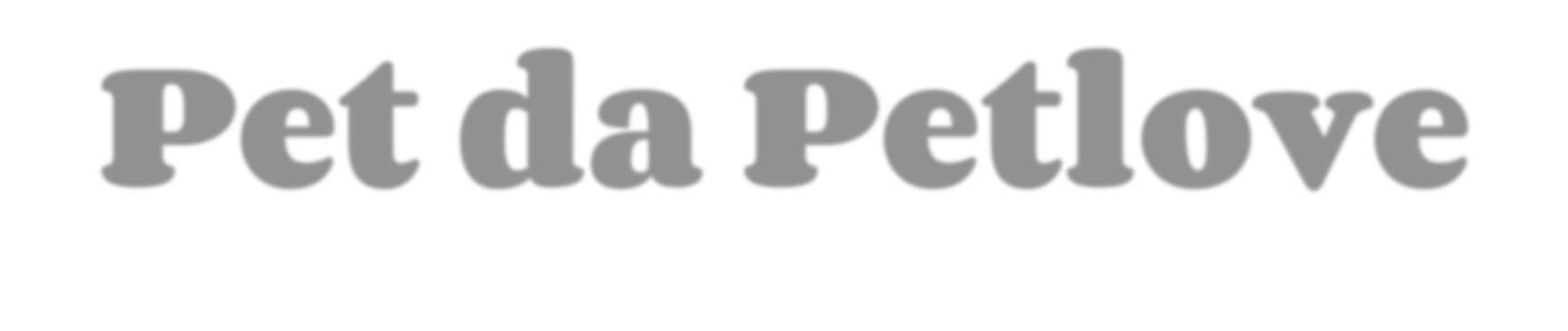 Versão reduzida
Set/23_V3
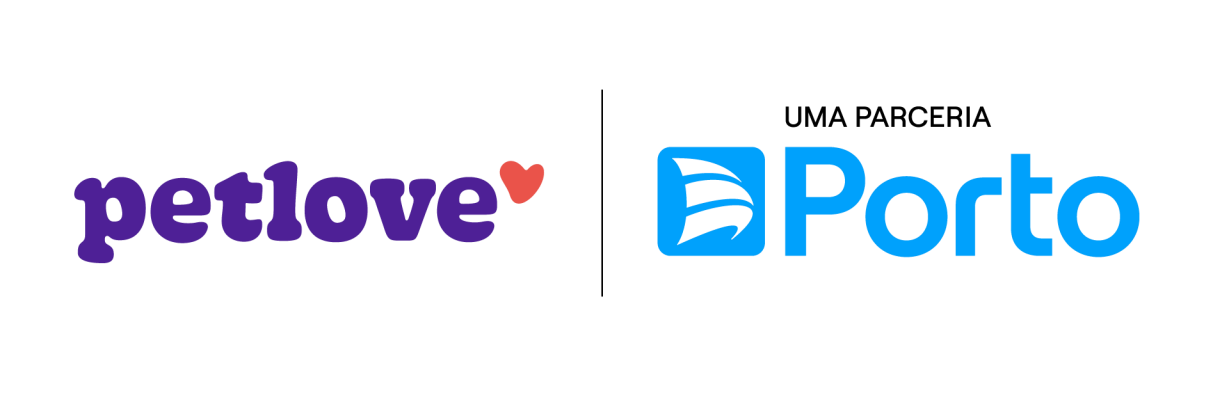 Planos de
saúde pet
Coparticipação: valores fixos e
pagos diretos na rede credenciada
Descontos progressivos para pets adicionais
Sem necessidade de declaração de saúde, sem bloqueio por doenças pré- existentes, sem fidelidade e sem limite de idade
Mensalidade fixa, independente
de raça, espécie ou idade
Descontos e frete grátis em mais de 15.000 produtos no site da Petlove
Uma vida mais longa e
saudável para o seu filho de quatro patas.
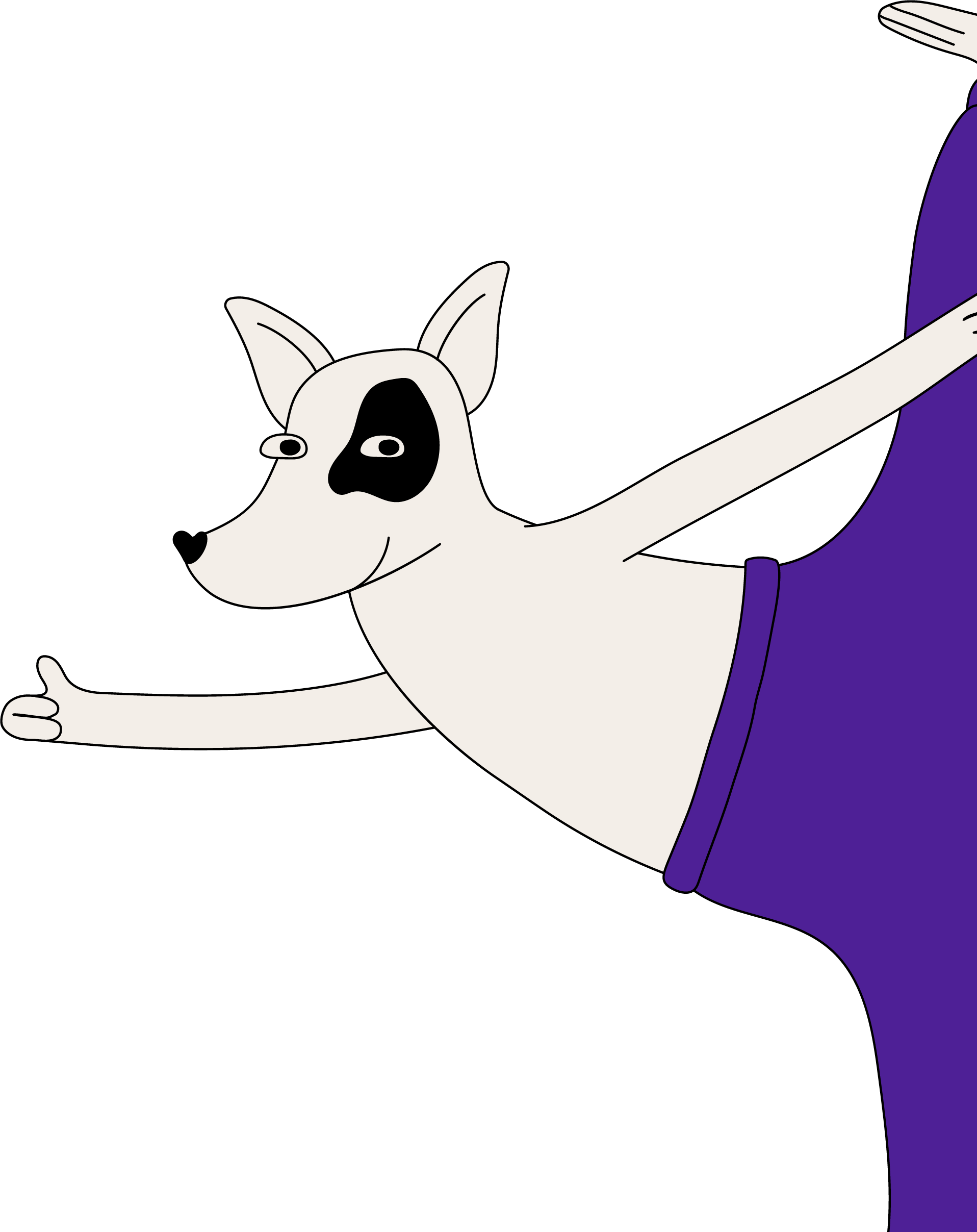 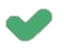 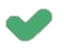 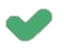 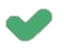 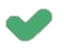 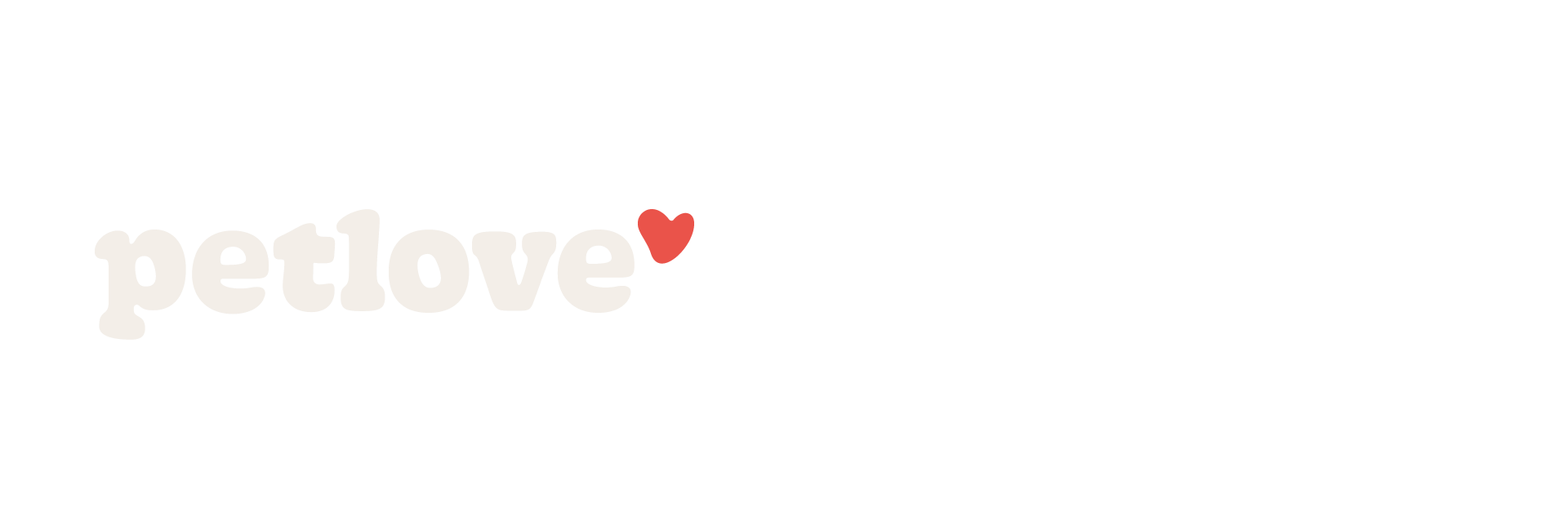 Plano de
saúde pet
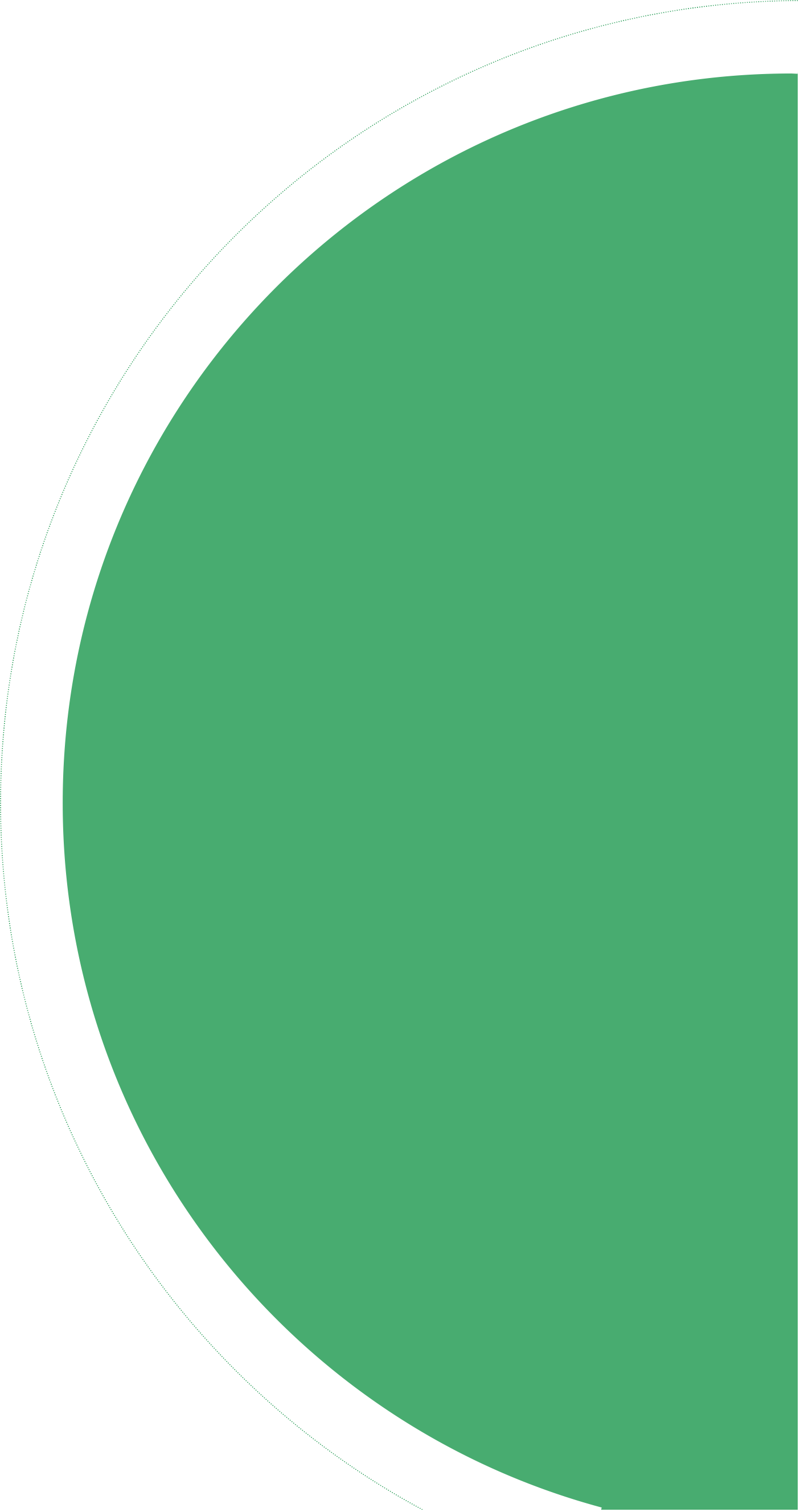 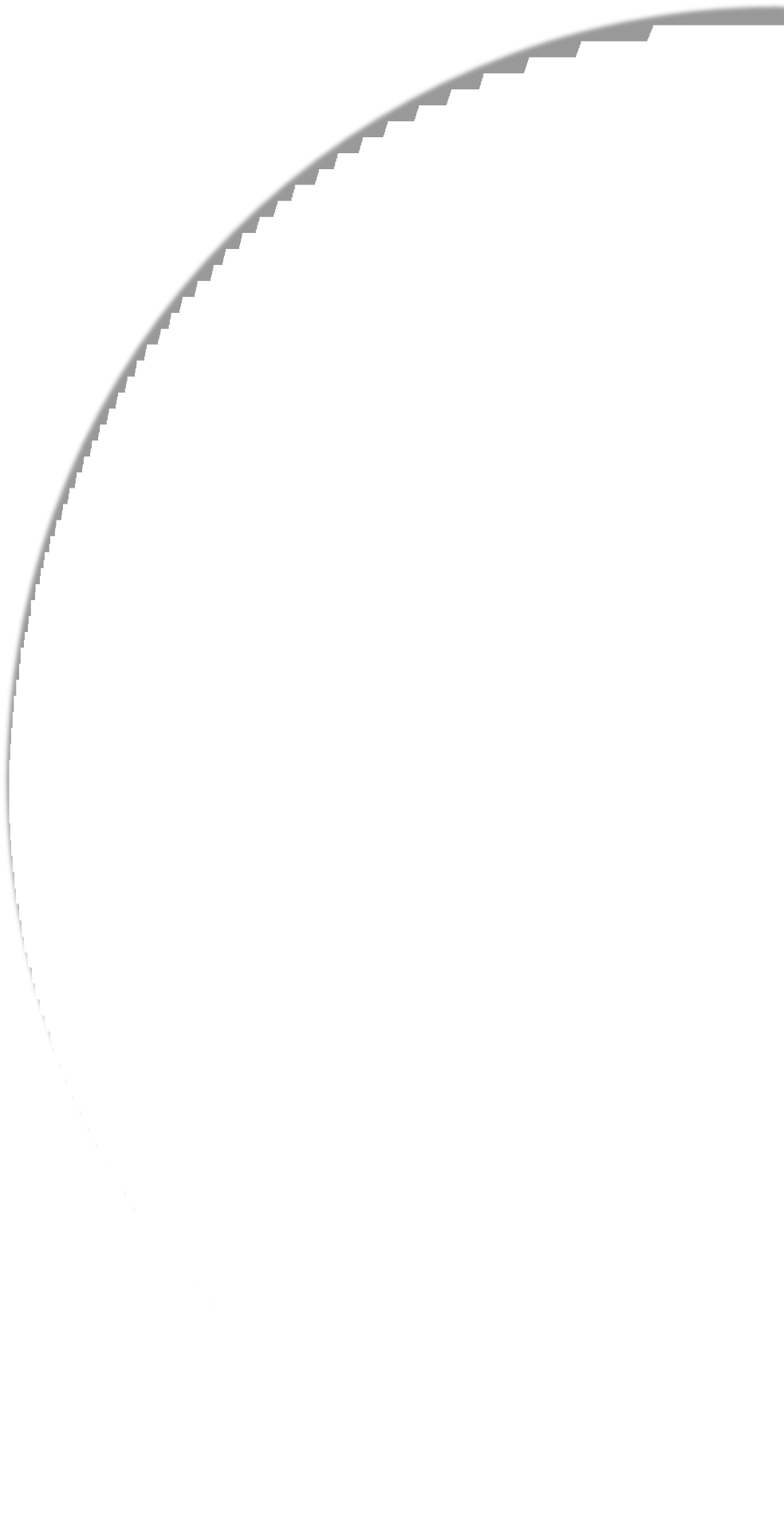 Todos os planos possuem microchipagem grátis, frete grátis no site da Petlove e coparticipação.
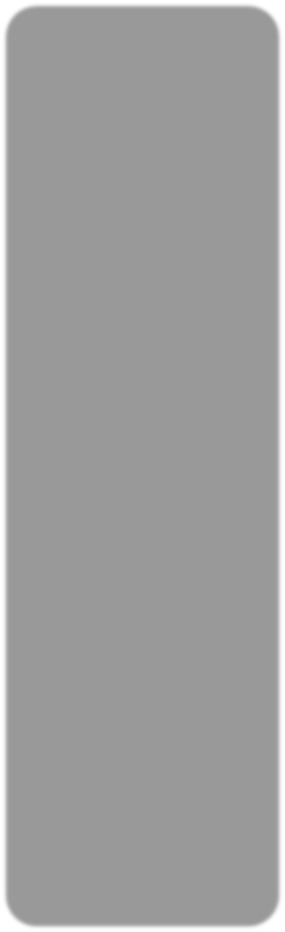 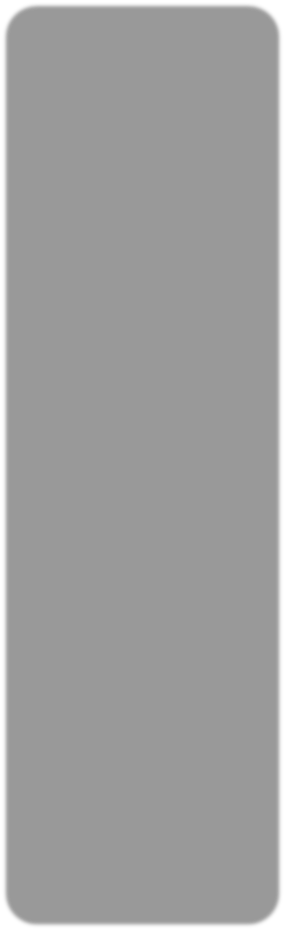 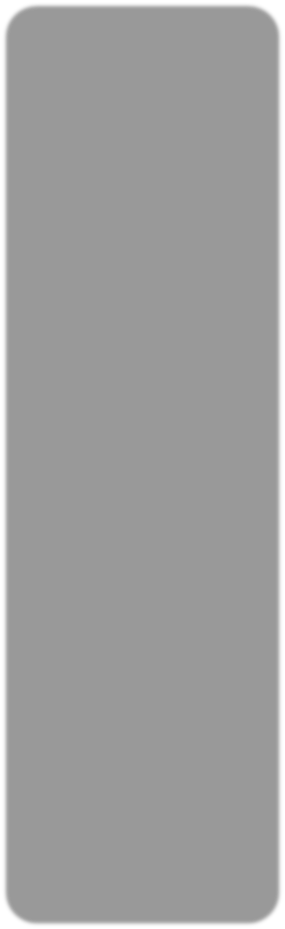 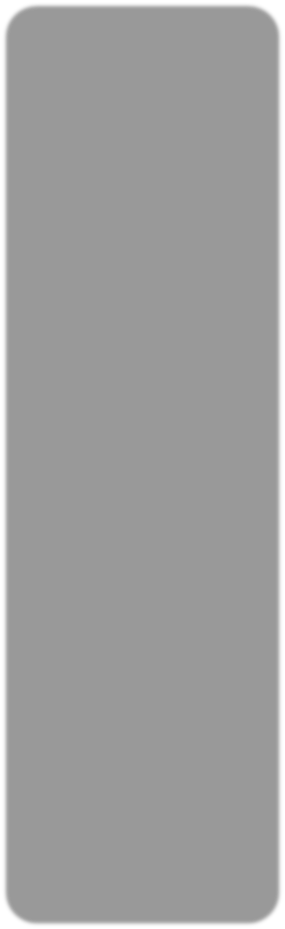 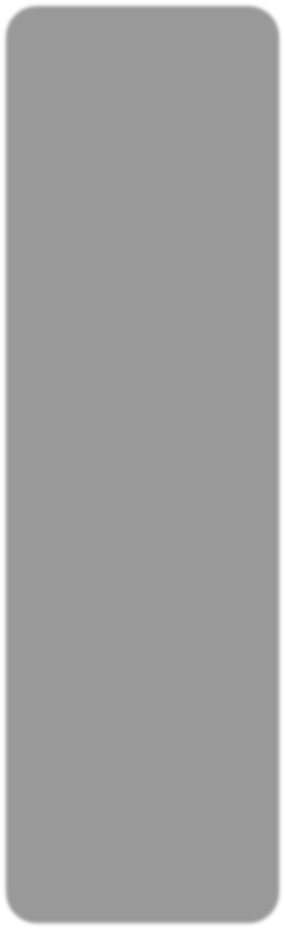 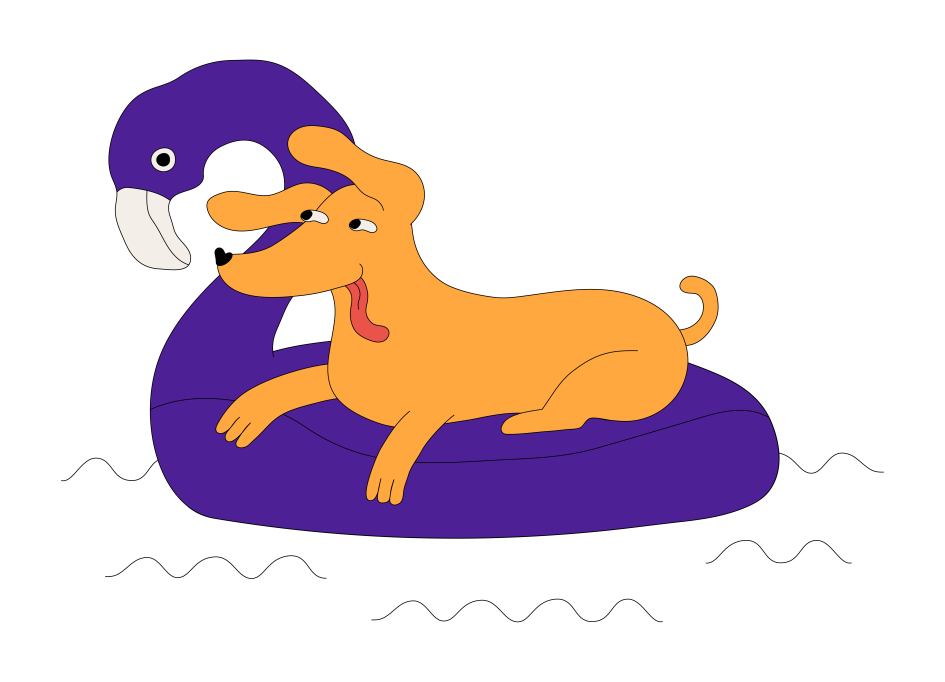 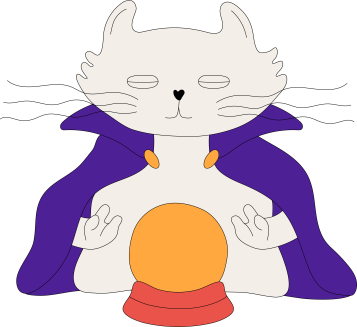 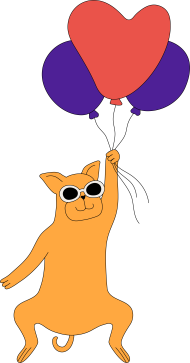 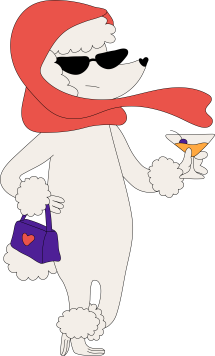 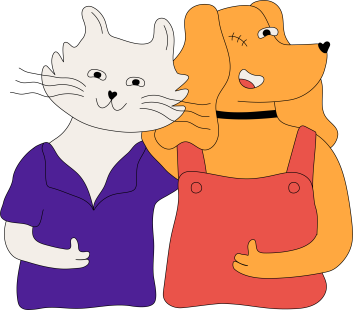 Petlove Completo
Petlove Leve
Petlove
Tranquilo
Para cuidados de rotina
Petlove
Essencial
Petlove Ideal
Mais cobertura
Melhor custo
benefício
O mais em conta
Mais limite anual
Coberturas do Plano Leve
+
	Consultas generalistas
Vacinas
obrigatórias
	Exames simples e de imagem
Coberturas do
Plano Tranquilo
+
	Consulta com especialista
	Cirurgia, anestesia e internação
Coberturas do
Plano Essencial
+
Rede premium
	Maior quantidade de procedimentos anuais
Coberturas do
Plano Ideal
+
	Fisioterapia e acupuntura
	Exames complexos
Consultas generalistas
	Vacinas simples
	Exames laboratoriais básicos
Consulte disponibilidade por região e condições.	Consulte coparticipação e carência dos planos e procedimentos.
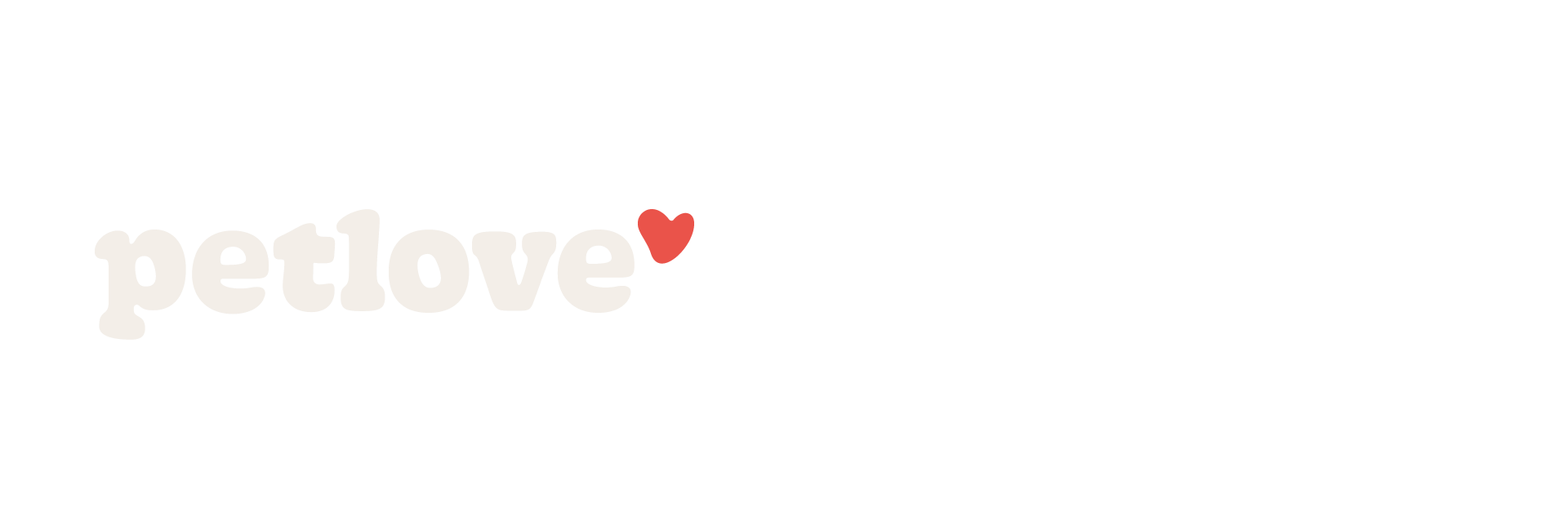 Coberturas e Carências
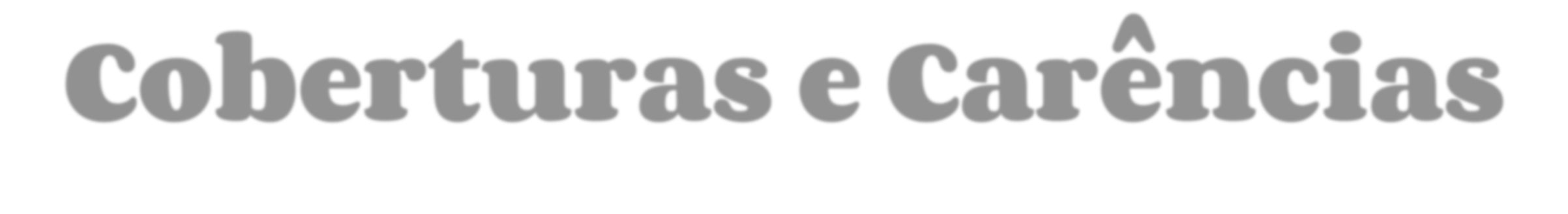 Coberturas, carências e valores variam de acordo com a região, plano. Exemplo:
Todos os planos possuem coparticipação
Solicite ao seu consultor as tabelas, como a de coparticipação.
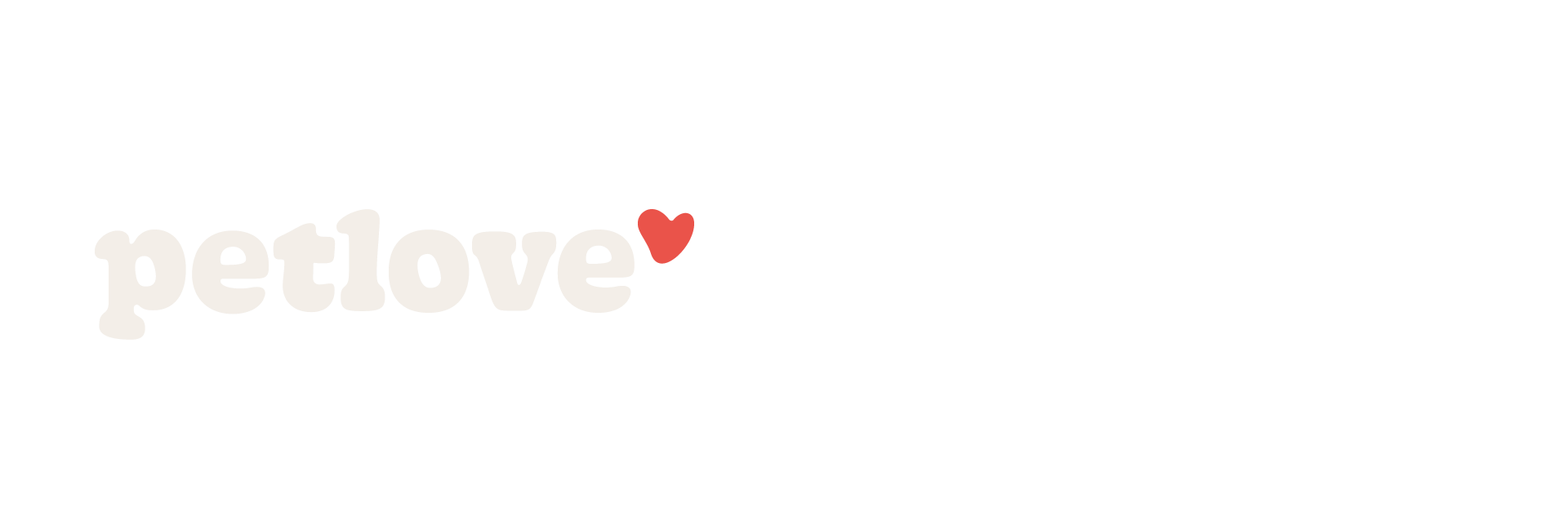 Limites
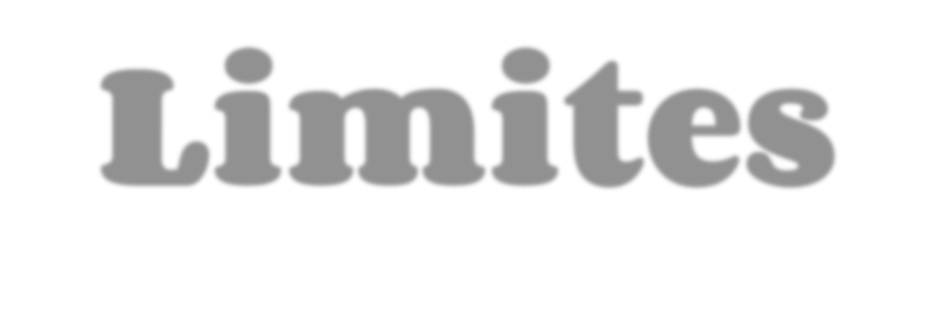 Os limites variam de acordo com o plano. Exemplo:
Todos os planos possuem coparticipação
Solicite ao seu consultor as tabelas, como a de coparticipação. * Disponível apenas para a cidade de SP
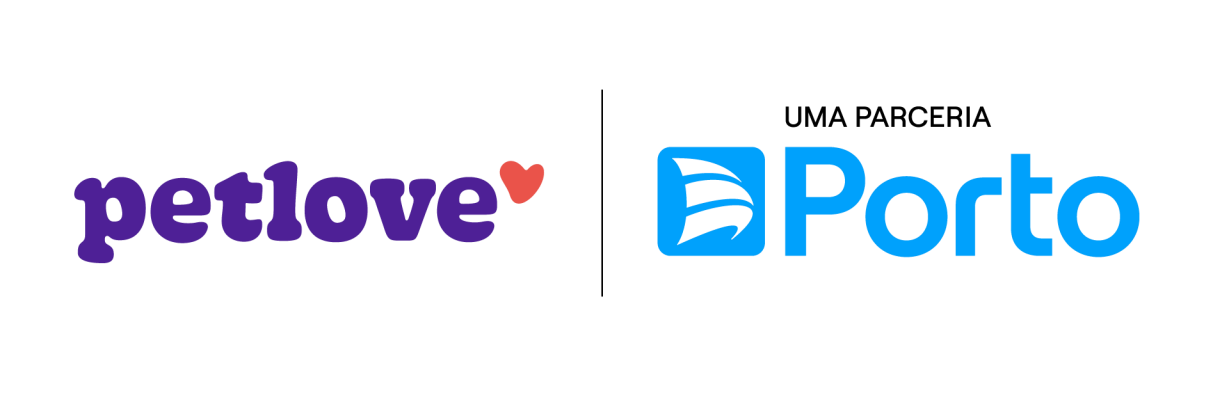 Benefícios
Válido para todos os planos
Microchipagem
gratuita
Uma forma moderna, eficaz e segura de identificar o pet. Ele substitui a carteirinha de
vacinação e facilita a identificação
dos dados do tutor.
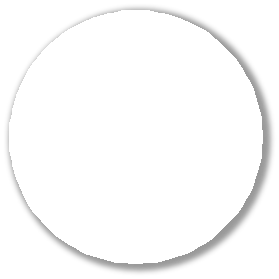 Atendimento a
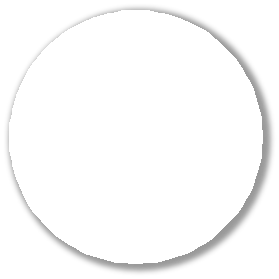 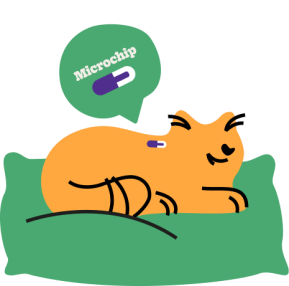 domicílio
A rede credenciada conta com profissionais que atendem os pets em casa. Assim, os animais podem ser cuidados no conforto do lar, sem estresse.
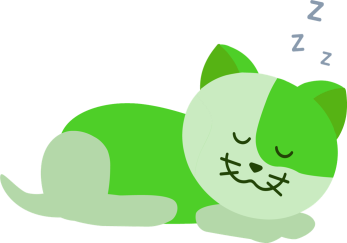 Especialistas
Neurologistas, dermatologistas, fisioterapeutas, oftalmologistas, ortopedistas, anestesistas e endocrinologistas e outros especialistas também atendem pelo plano.
Localizador Pet
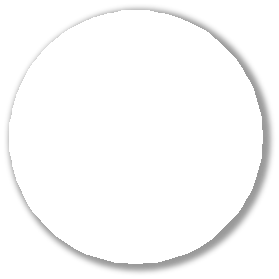 gratuito
A tag localizadora é adicionada à coleira com os dados do tutor para facilitar o contato caso o pet se perca.
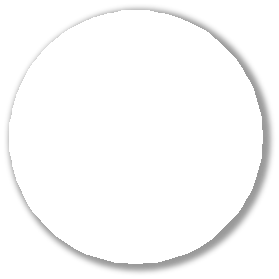 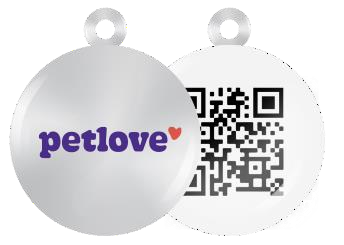 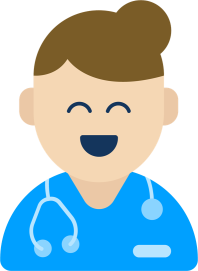 Plantão 24h
Os clientes contam com clínicas veterinárias 24h*, para que os pets sejam atendidos sempre.
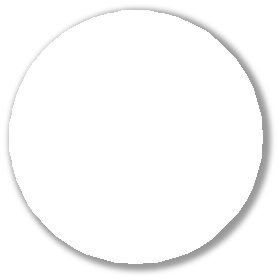 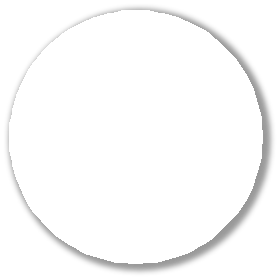 Somente as
melhores clínicas
Todos os atendimentos são avaliados pelos clientes e apenas as clínicas mais bem avaliadas permanecem
em nossa rede.
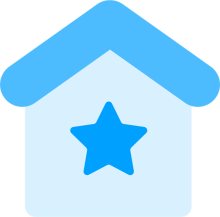 * Conforme disponibilidade da clínica
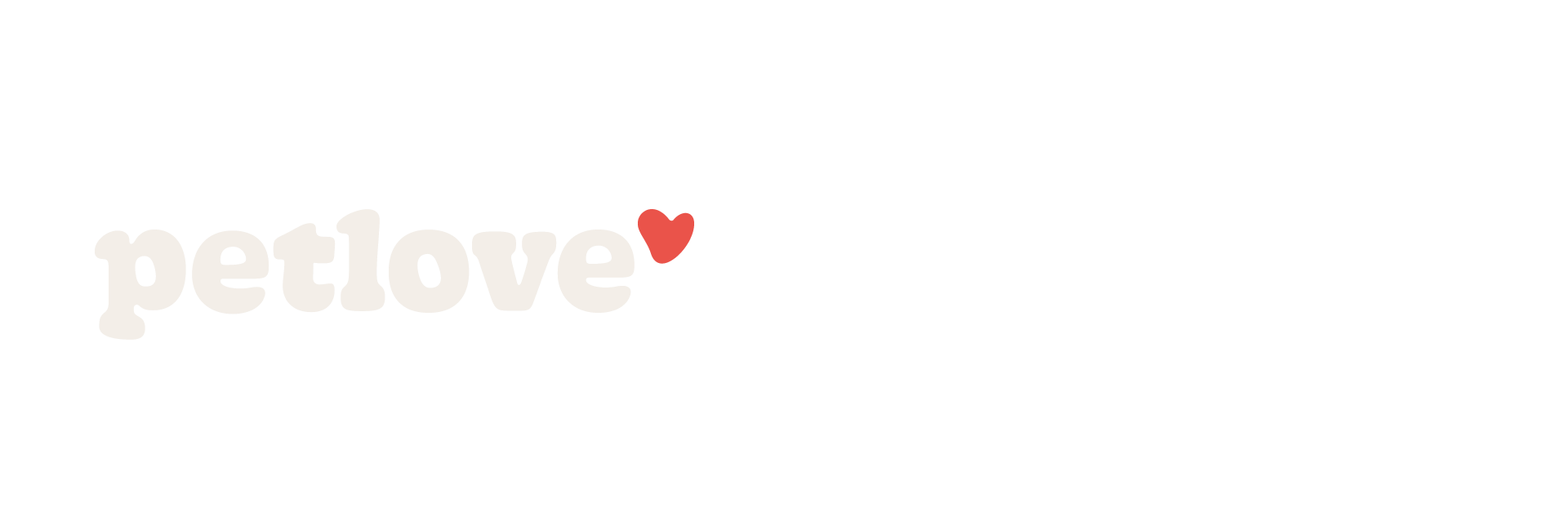 Benefícios
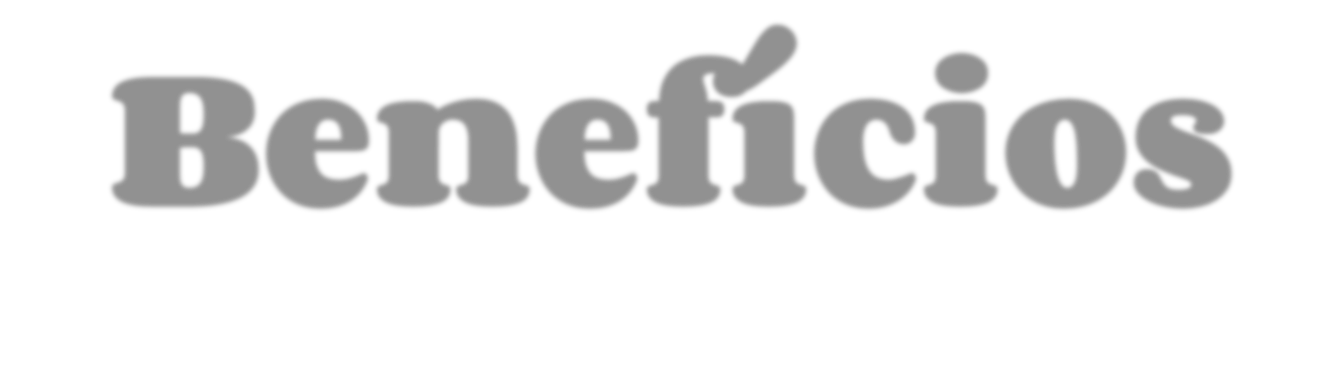 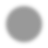 Válido para todos os planos
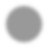 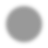 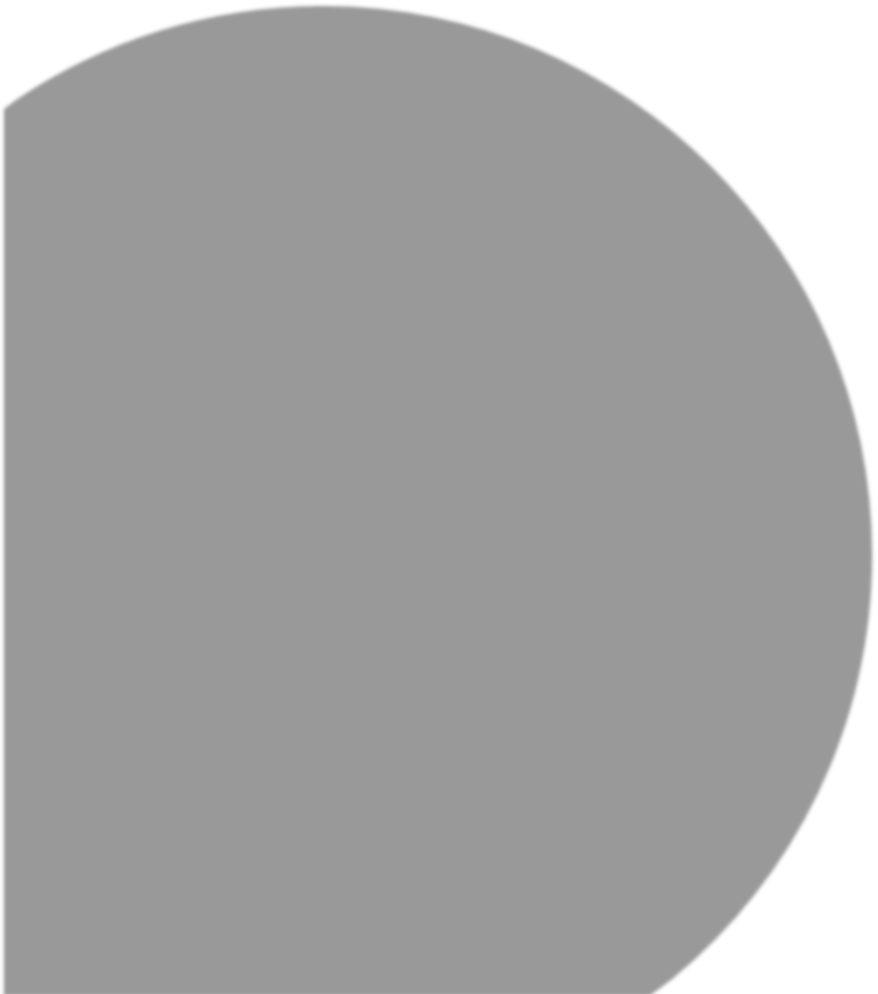 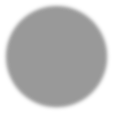 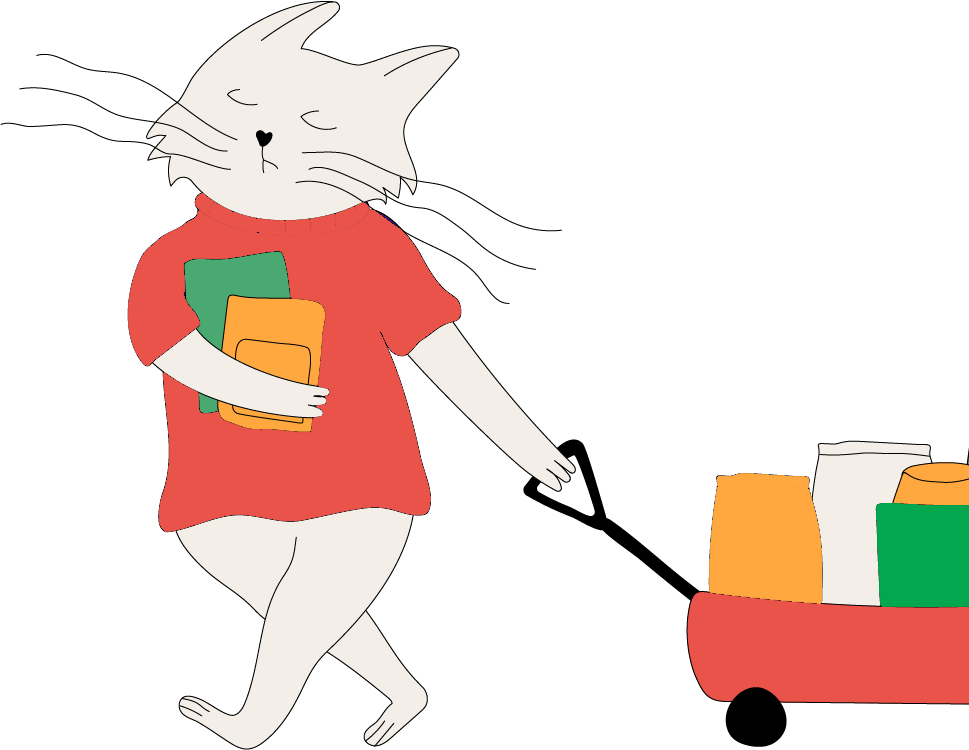 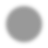 Cupom de R$ 45,00 em hospedagem na DogHero*
Cupom: DOGSAUDE45

10% de desconto** em todo o site da Petlove
Ativação feita através do link
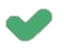 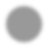 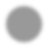 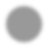 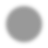 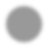 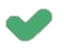 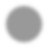 * As hospedagens precisam ser de, no mínimo, R$ 200,00 (1 uso por CPF). ** O desconto não é válido para compra recorrente; pedidos com valor limite de R$ 500,00. *** Compras (de serviços) acima de R$198,00 podem ser parceladas em 2 vezes sem
juros. Parcela mínima de R$100,00 (máximo de 10 parcelas).
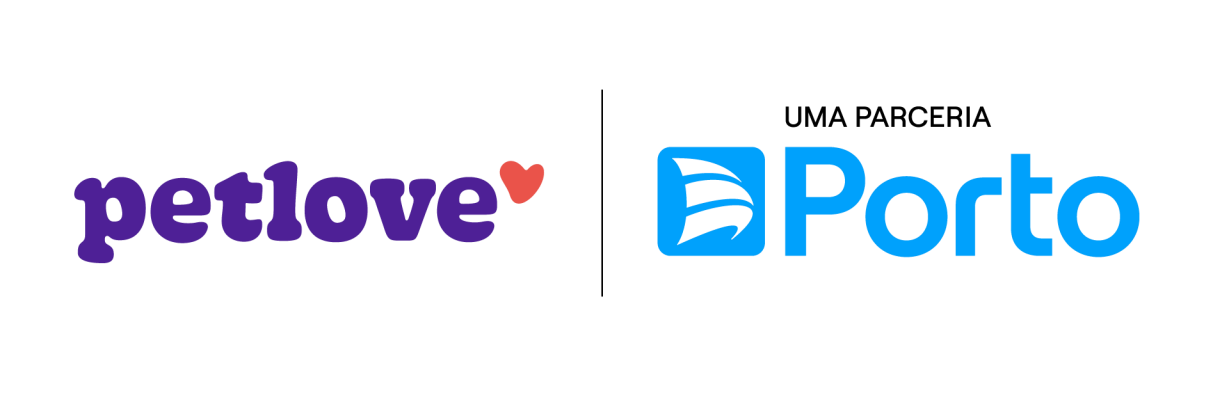 Formas de Pagamento
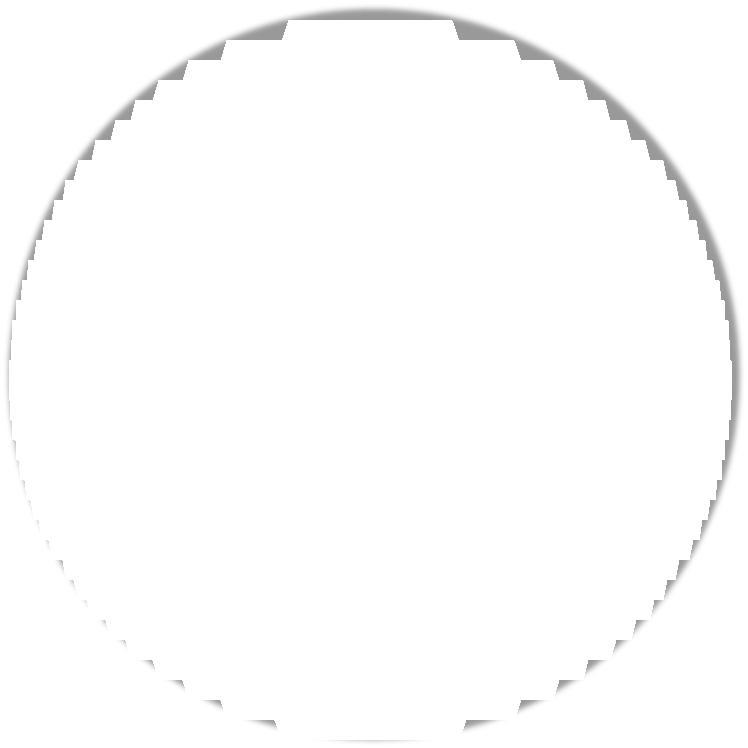 Mensal
Anual
Com 10% de desconto no valor do plano:

Pix
Boleto
Crédito
Débito


E mais!
Pagamento com Pix ou
Boleto: +2% de desconto. ou
Pagamento com Cartão 	Porto Bank: +10% de 	desconto.
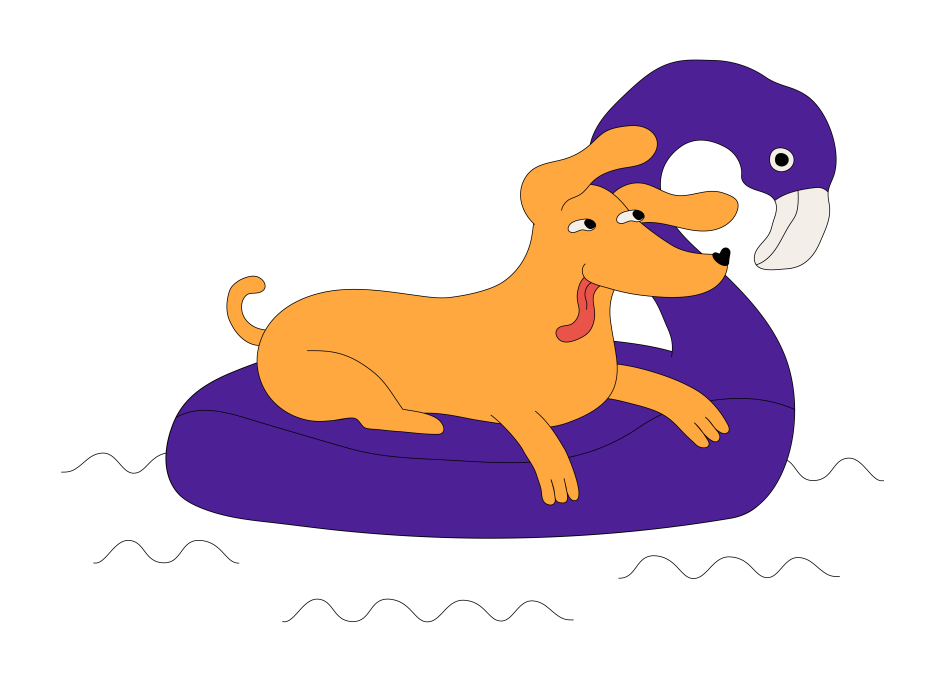 Crédito
Débito *

*Bancos: Itaú, Santander, Banco do Brasil, Banrisul e Bradesco.

E mais!
Cartão Porto Bank tem desconto mensal de 10%
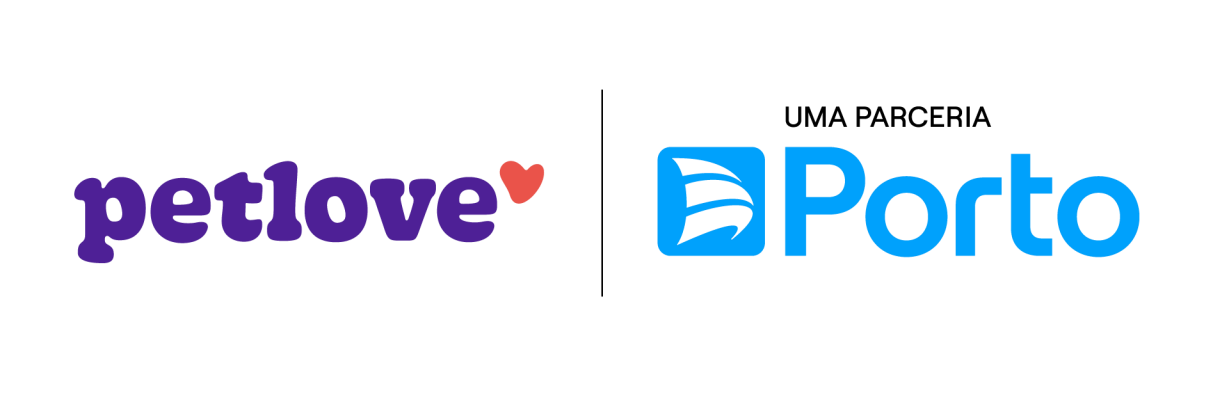 Microchipagem
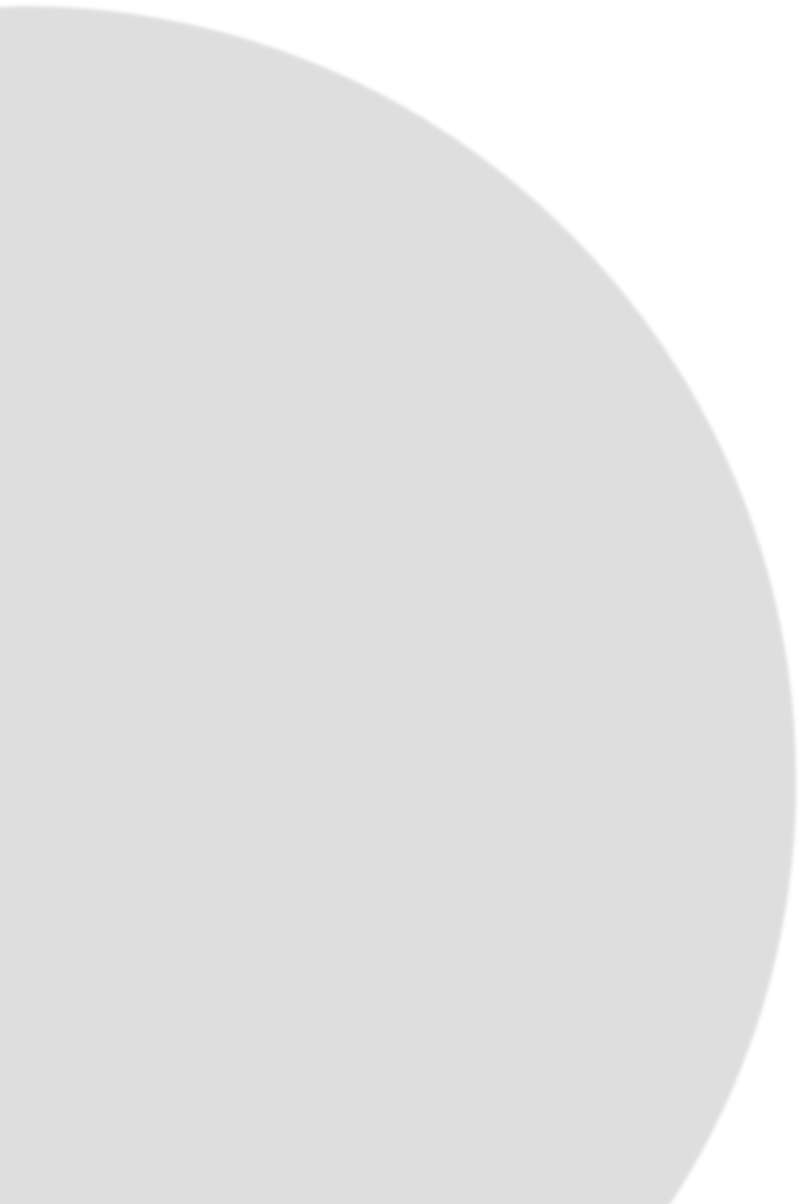 Entenda:

Simples como aplicação
de uma vacina

Moderna e eficaz
identificação do pet e do
tutor
Registro de histórico de saúde do pet em um só lugar

Imperceptível

É grátis no seu plano
Por que microchipar o pet?
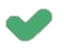 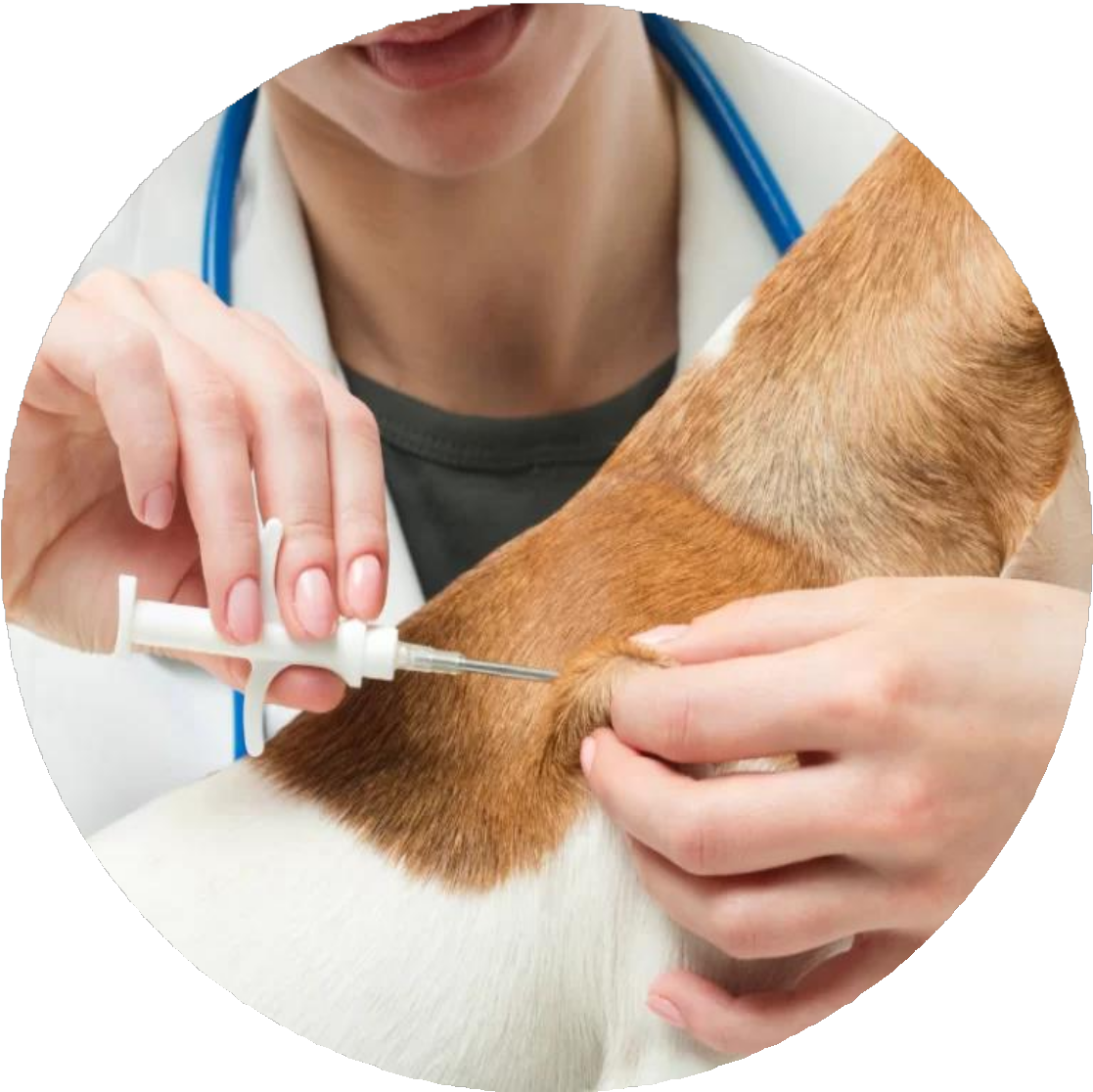 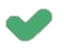 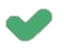 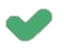 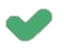 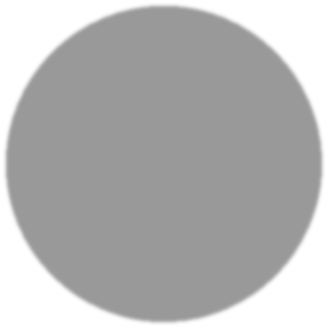 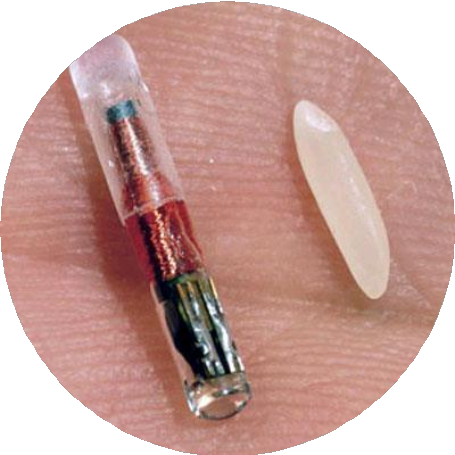 Importante !
As carências dos planos iniciam após a microchipagem do pet
Consulte condições e regiões de contratação.
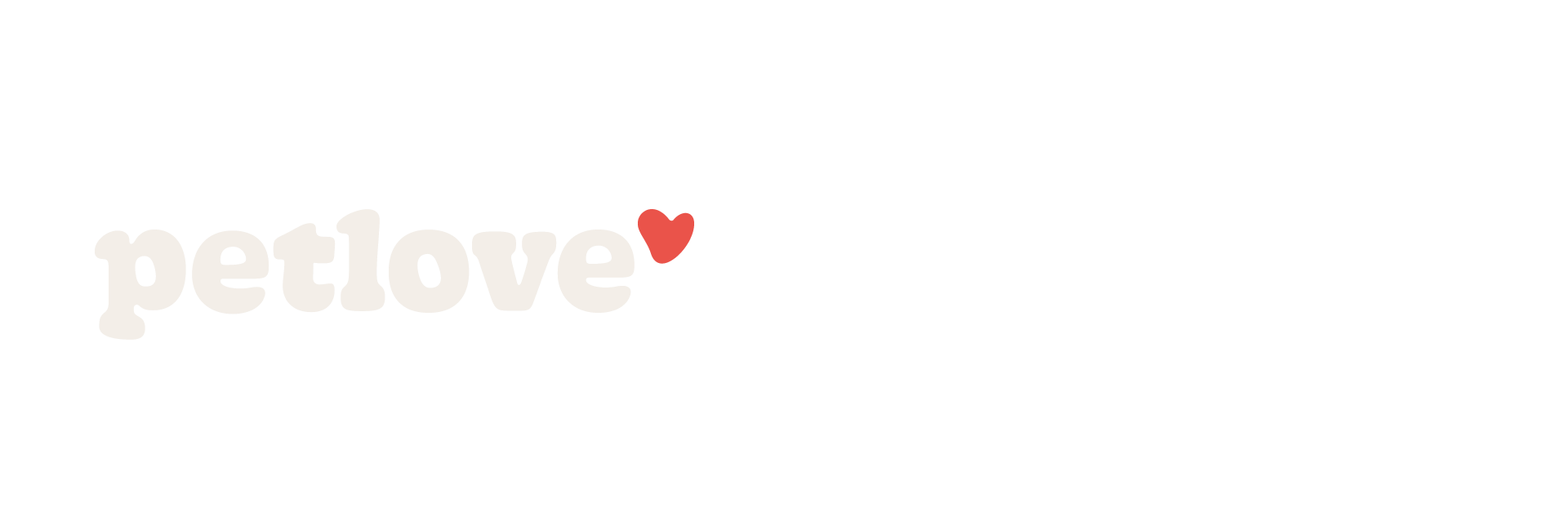 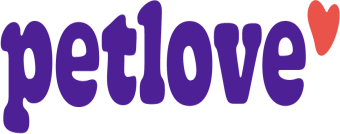 Carência
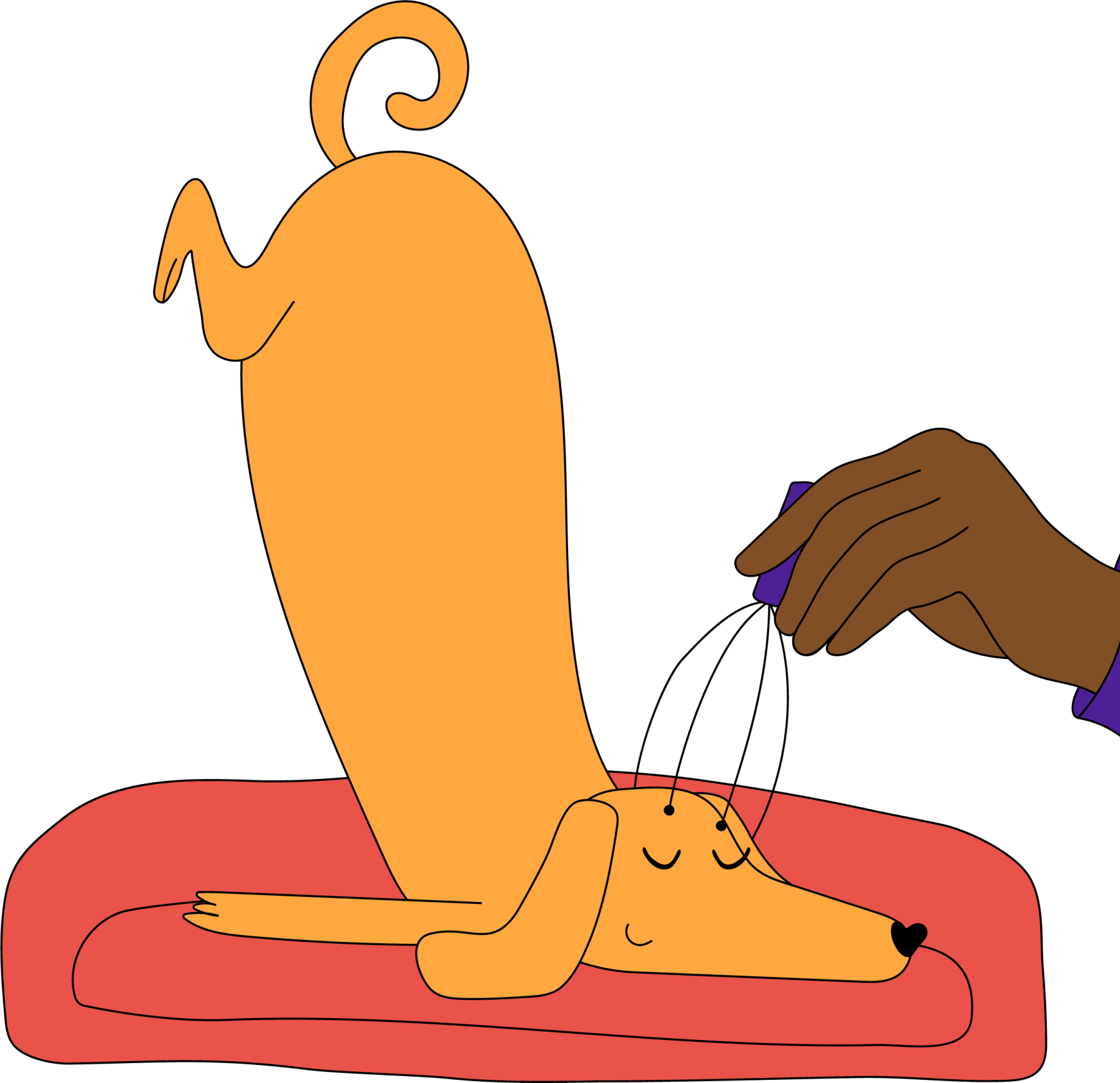 Caso o pet necessite realizar algum procedimento antes do período de carência, há a possibilidade de compra e antecipação.
É possível simular valor estimado de antecipação.
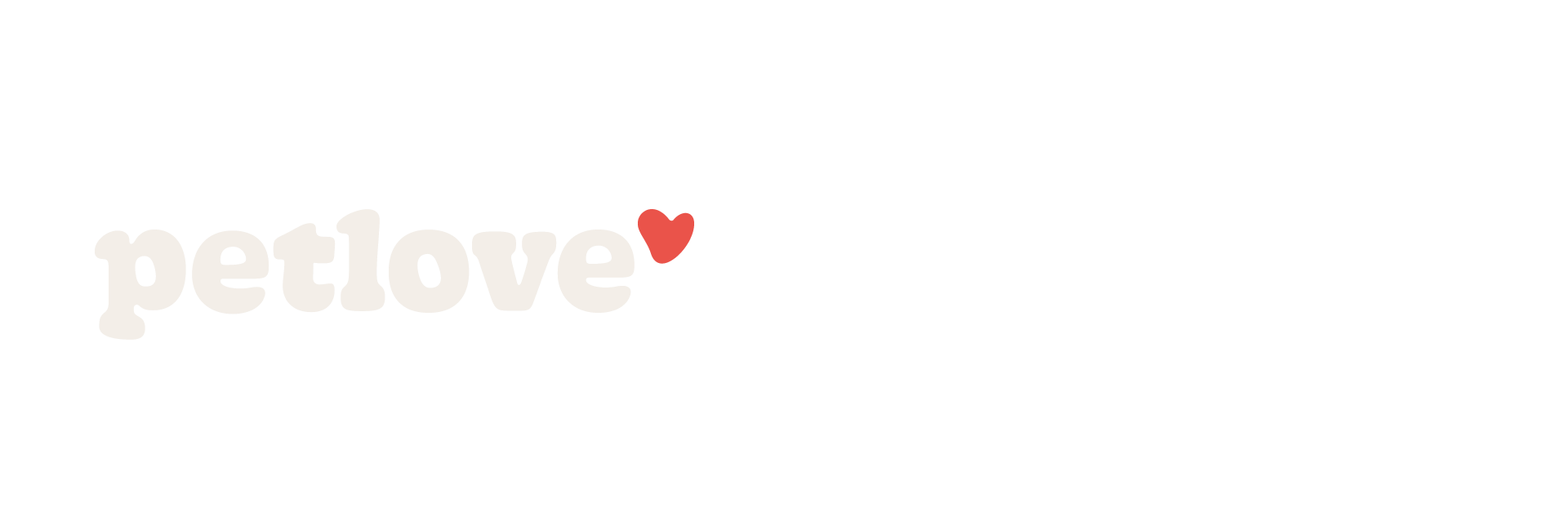 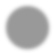 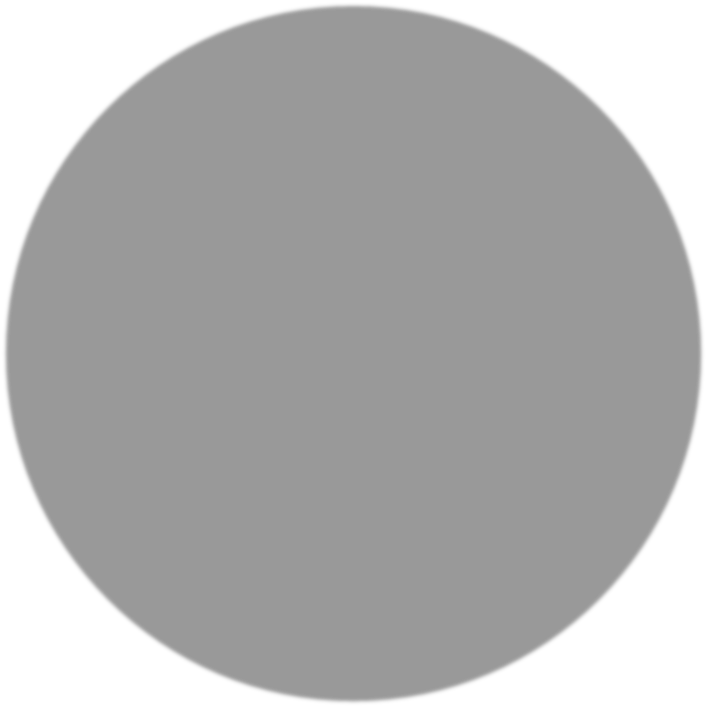 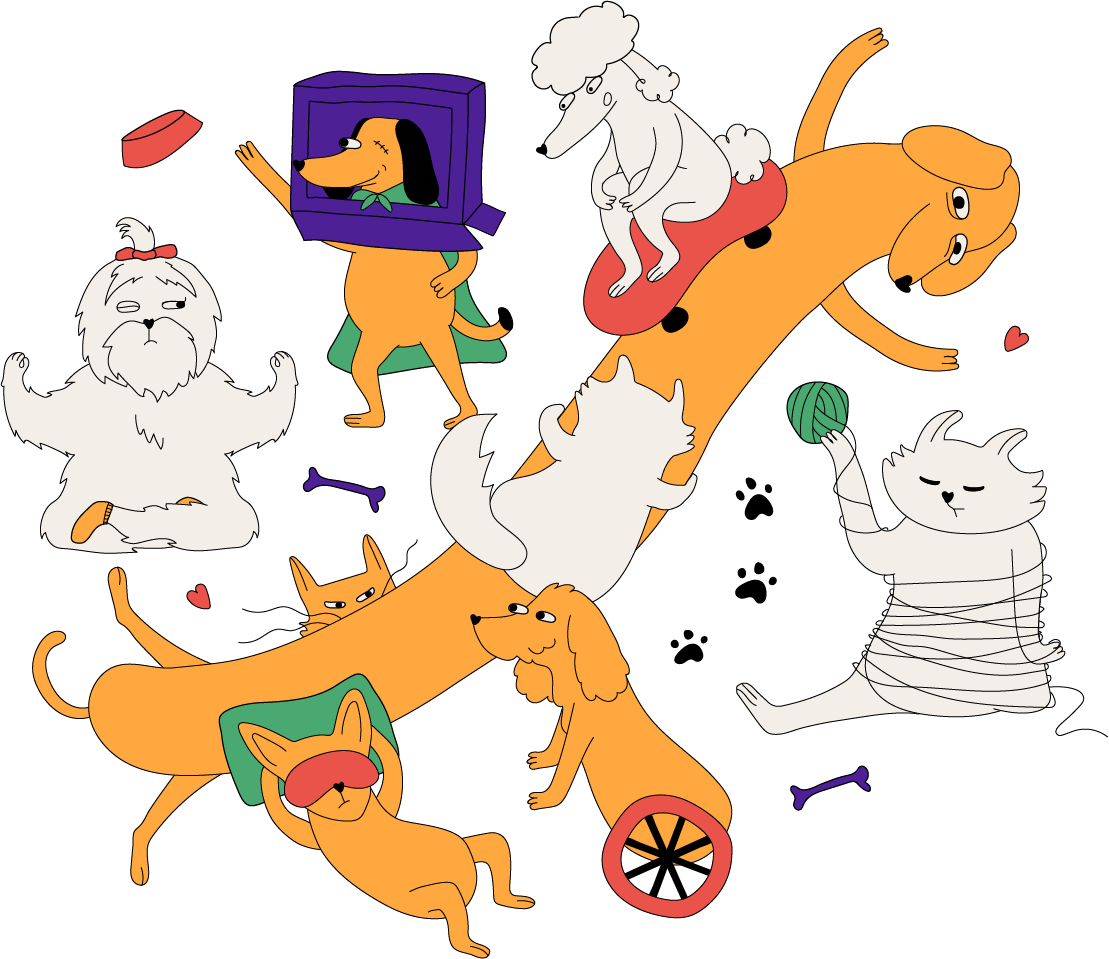 Fale Conosco!
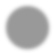 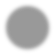